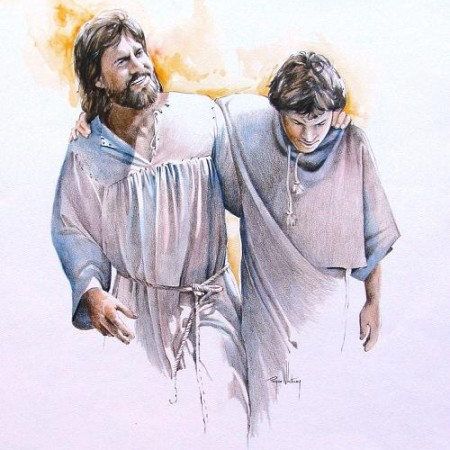 Total God: 

Relationship First

John 15: 1-17
Whitfield Parish
Loving Jesus – Loving each other – Loving our town
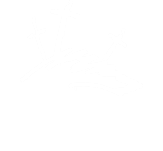 This term	                                 Continuing next term
Relationship with Him
Reading God’s Word
Talking & hearing with Him
Taking your part in the body of His church
Engaging with His Spirit
Telling His story to others
Work and calling
Family
Friendships
Leisure
Money
Sex and relationships
Power and justice
Changing seasons of our lives
Whitfield Parish
Loving Jesus – Loving each other – Loving our town
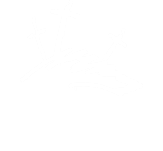 What is a disciple?
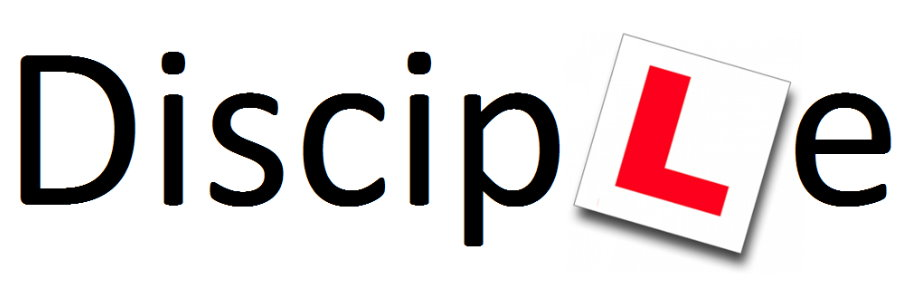 Whitfield Parish
Loving Jesus – Loving each other – Loving our town
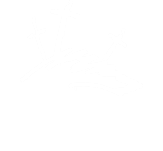 Relationship first

Connection with Jesus

What’s it all about?

What’s it all for?
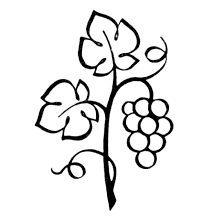 Whitfield Parish
Loving Jesus – Loving each other – Loving our town
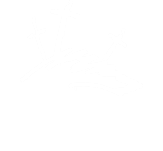 How do we abide or remain?
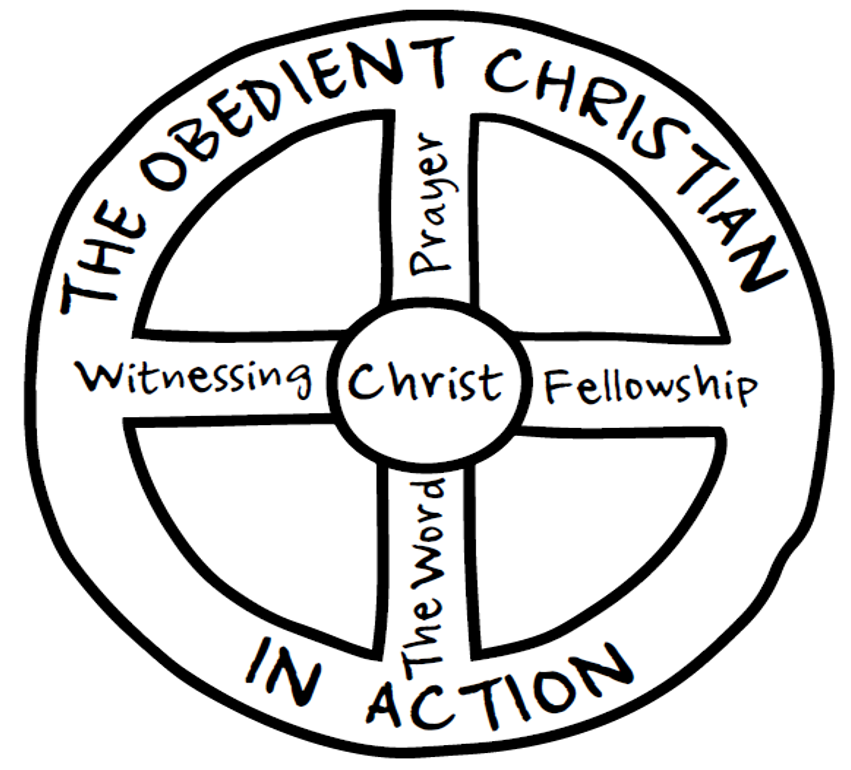 Whitfield Parish
Loving Jesus – Loving each other – Loving our town
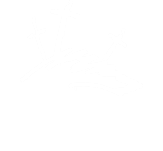 The Hub

Relationship with God 
Forgiveness & Rescue
New life
A variety of other benefits! 
Eternal life
 
The spokes – rest of this term
The rim – next term
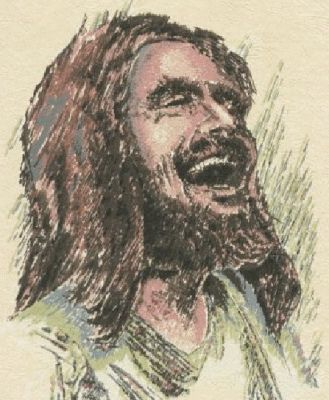 Whitfield Parish
Loving Jesus – Loving each other – Loving our town
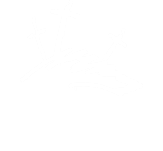 The Response
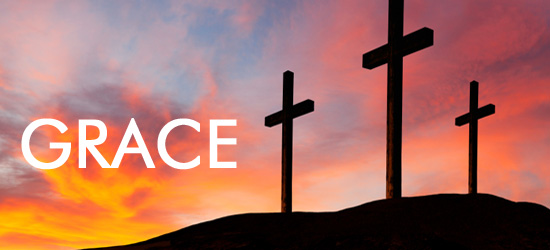 Disciple? 
Theist or agnostic? 
Weeds of life?
Whitfield Parish
Loving Jesus – Loving each other – Loving our town
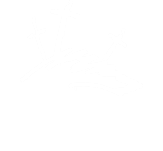 I am sorry for the things I have done wrong in my life. Please forgive me. I now turn from everything which I know is wrong. 
Thank you that you died on the cross for me so that I could be forgiven and set free. 
Thank you that you offer me forgiveness and the gift of your Spirit. I now receive that gift. 
Please come into my life by your Holy Spirit to be with forever so I can be loved by you and love you, love others and bear fruit.
Thank you, Lord Jesus. Amen
Whitfield Parish
Loving Jesus – Loving each other – Loving our town
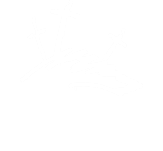